会计等式
总分: 10
*此封面页请勿删除，删除后将无法上传至试卷库，添加菜单栏任意题型即可制作试卷。本提示将在上传时自动隐藏。
主观题
10分
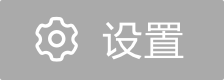 某酒店2018年12月发生如下经济业务：（暂不考虑增值税）
1. 收到投资者投资500 000元，存入银行
2. 从甲单位购入低值易耗品10 000元，款项尚未支付
3.用银行存款20 000元偿还乙单位前欠货款
4.用银行存款1 000元购买食品原材料，并验收入库
5.向银行借入短期借款100 000元，直接偿付丙单位货款。
6.当月实现收入150 000元，并存入银行
7. 用现金购买办公用品600元

要求：分别说明每一项经济业务的发生会引起哪些会计要素的变化，属于何种类型的变化。
正常使用主观题需2.0以上版本雨课堂
填空题
12分
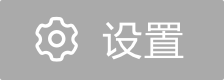 请指出以下项目分别属于哪个会计科目：
 [填空1]  [填空2]  [填空3]  [填空4]  [填空5] [填空6]  [填空7]  [填空8]  [填空9]  [填空10]  [填空11]  [填空12]
正常使用填空题需3.0以上版本雨课堂
填空题
10分
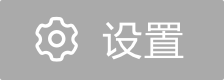 请指出以下项目分别属于哪个会计科目： [填空1]  [填空2]  [填空3]  [填空4]  [填空5] [填空6]  [填空7]  [填空8]  [填空9]  [填空10]
正常使用填空题需3.0以上版本雨课堂
单选题
1分
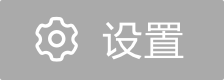 会计账户设置的依据是（    ）
会计要素
A
会计科目
B
会计对象
C
会计分录
D
单选题
1分
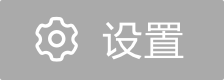 账户的基本结构是指（   ）
账户的具体格式
A
账户登记的日期
B
账户登记的经济内容
C
账户中登记增减金额的栏次
D
单选题
1分
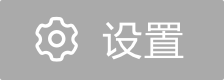 会计账户与会计科目之间的区别在于（   ）
记录资产和权益增减变动情况不同
A
记录资产和负债的结果不同
B
反映的经济内容不同
C
账户有结构而科目无结构
D